PLANNING GROUPE ELEMENTAIRE
MERCREDIS NOVEMBRE - DECEMBRE
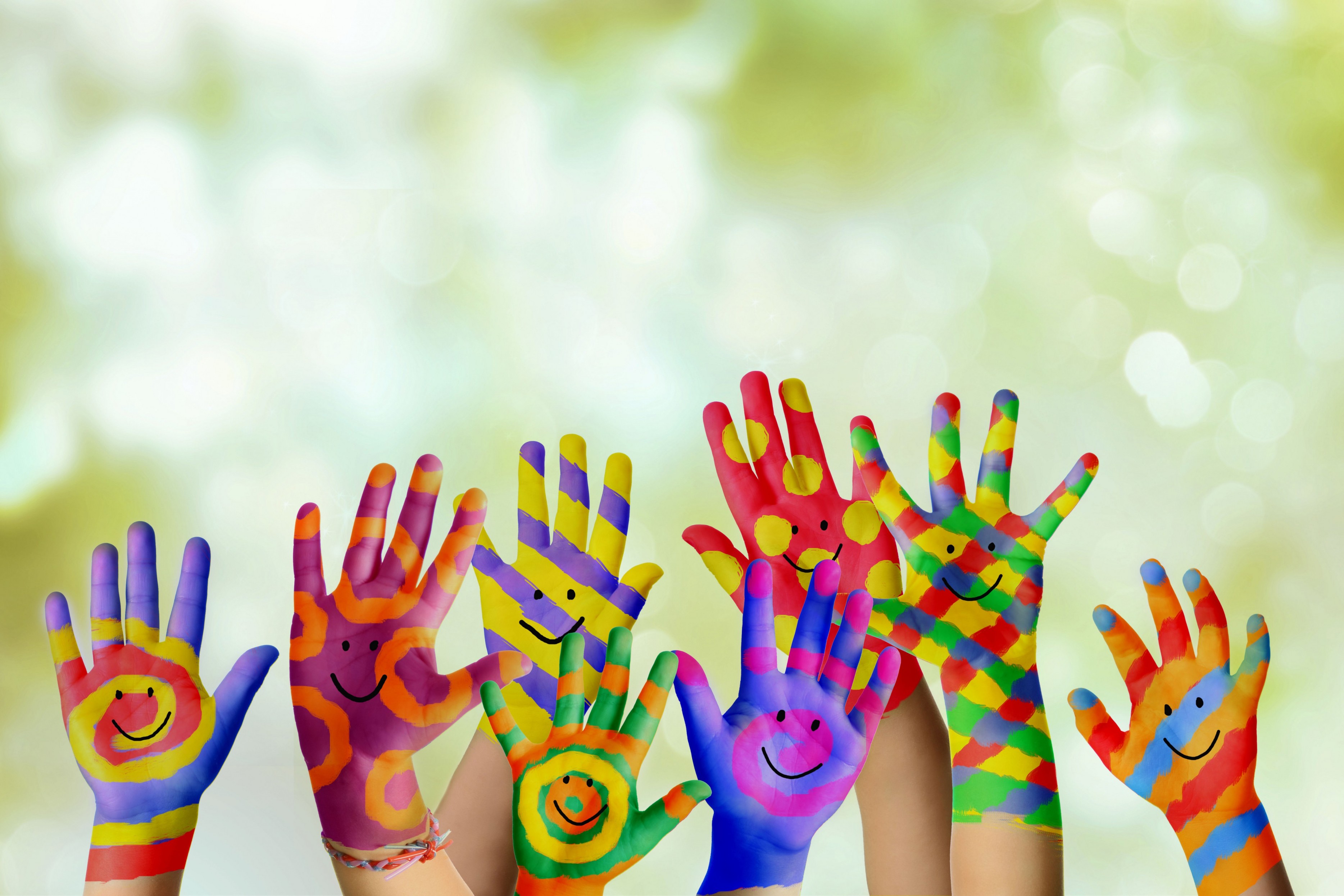 EQUIPE D’ANIMATION
THEME
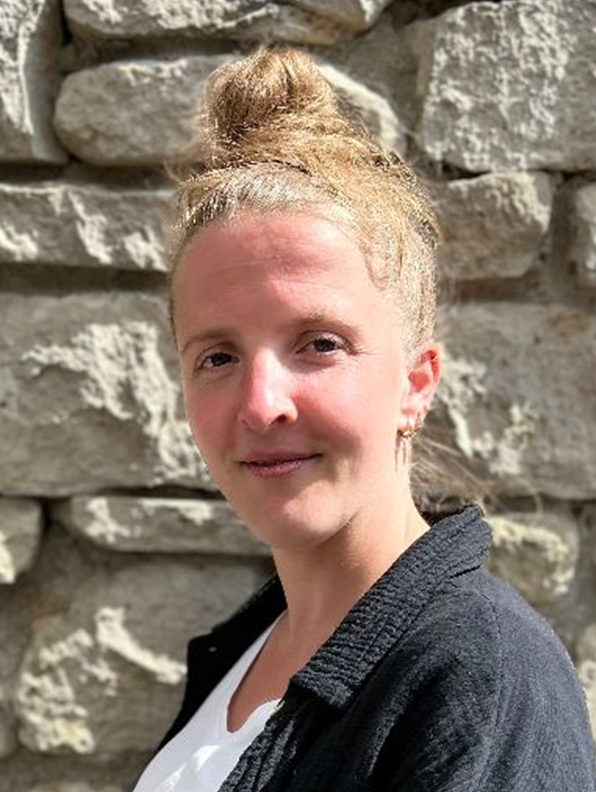 Erin
Ce qui nous entoure
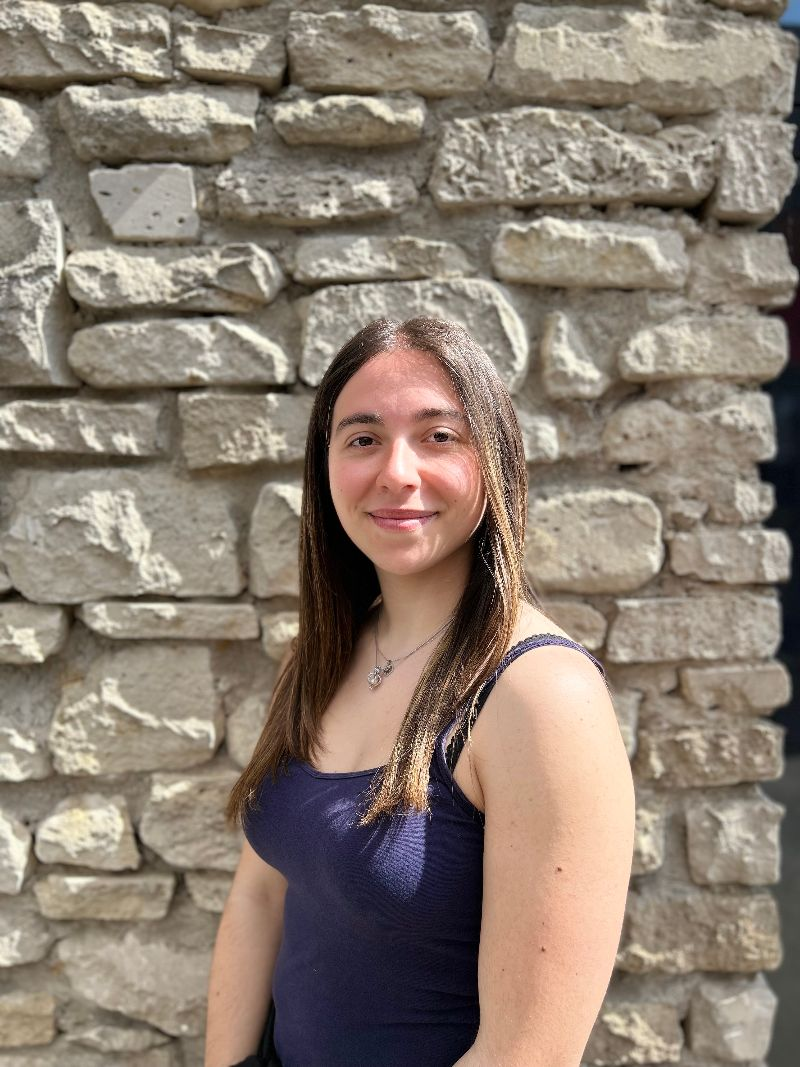 Charlotte
INFORMATIONS
Pour tout renseignements contactez
L’accueil de loisirs
06.74.26.69.71
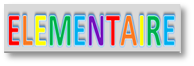 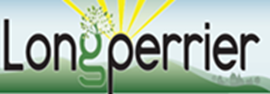 06/11
13/11
27/11
20/11
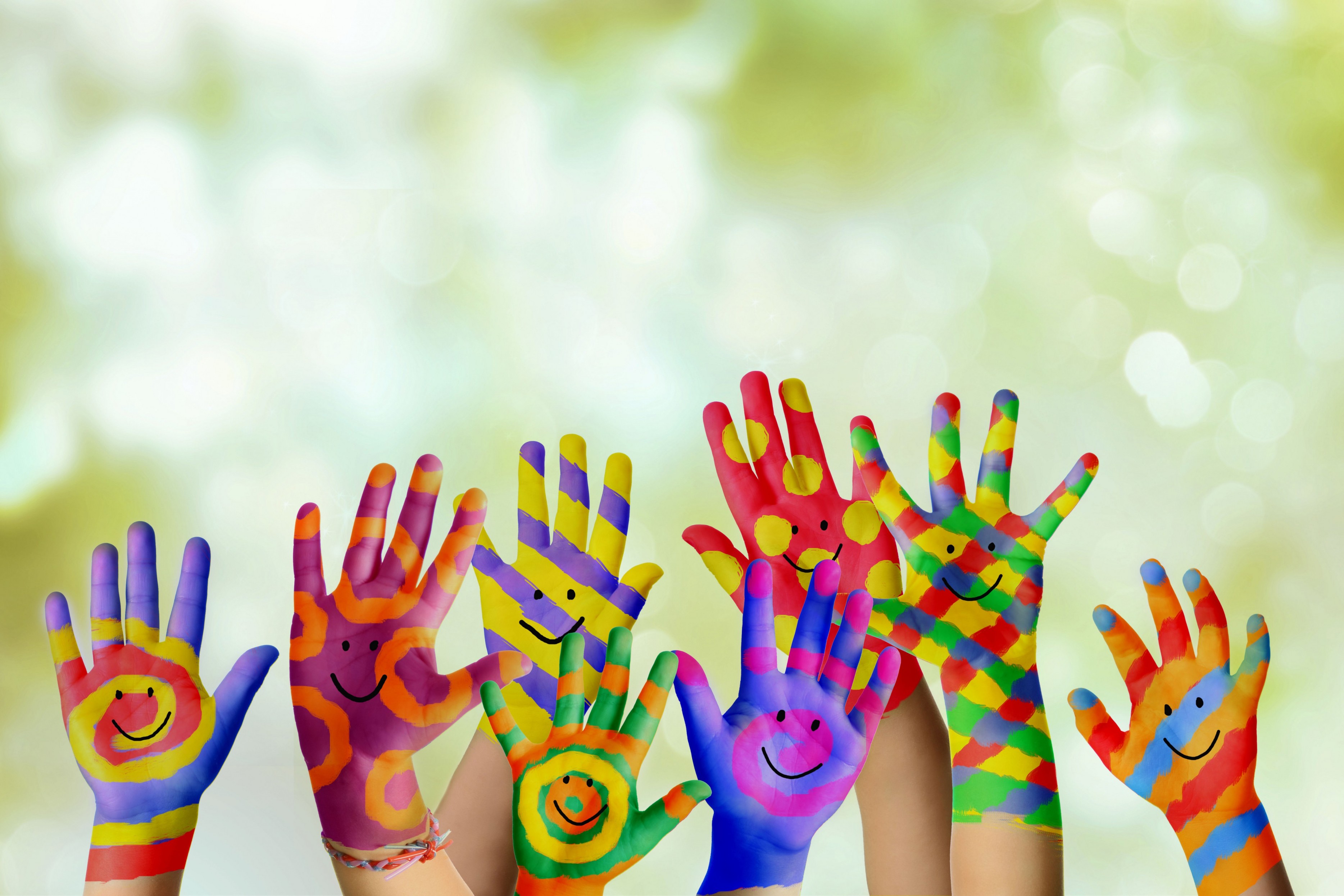 Activités manuelles:
Pan

Fleurs
Activités manuelles:
Hérisson

Ombre
Activités manuelles:
Ecureuil

Aquarium
Activités manuelles:
Parapluie

Oiseaux
M
A
T
I
N
A
P
R
E
S
-
M
I
D
I
Jeu:

Dessin mystère
Jeu:

La forêt magique
Jeu:

La grille
Jeu:

Le couloir fou
18/12
11/12
04/12
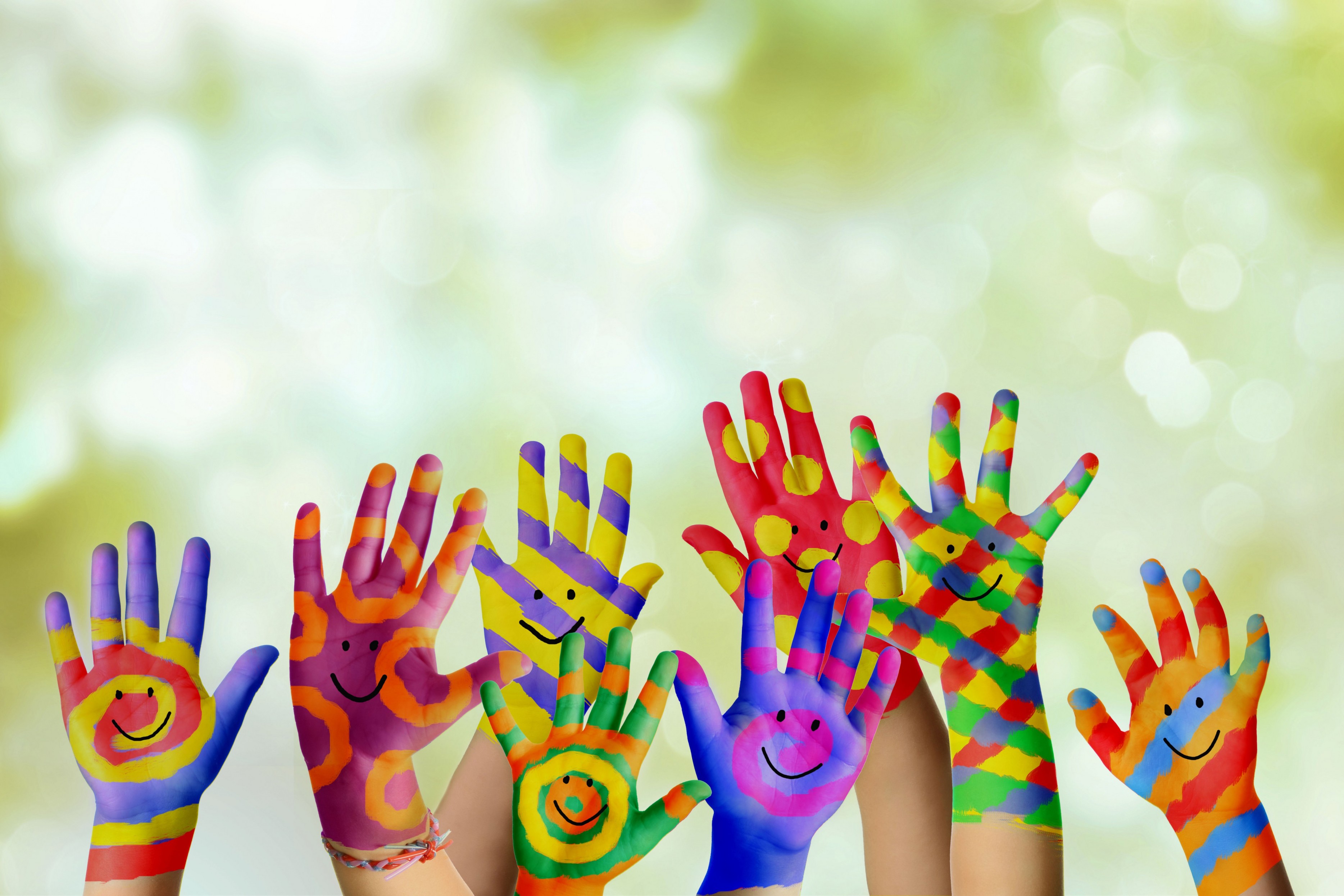 Activités manuelles:
Pose d’un bonhomme de neige

Feu d’artifice
Activités manuelles:
Marque page 
Pixel art lutin

Bouquet
Activités manuelles:
Flocon sapin de Noël

Bateau
M
A
T
I
N
Bonnes fêtes
de
fin d’année
A
P
R
E
S
-
M
I
D
I
Jeu:

Attrape plot
Jeu:

Blind test
« fête de Noël »
Jeu:

La pêche interdite